Input from the Console
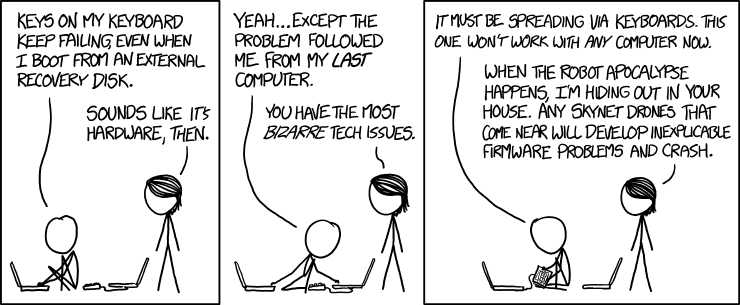 print('My name is Zelda.')



print('Hi, ' + s + '!')
http://xkcd.com/1586/
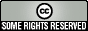 s = input('What is your name: ')
This video shows how to do CONSOLE input.
A subsequent video does the same for FILE input.
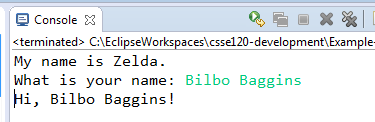 The   input   function displays its optional argument on the Console and waits for the user to:
Type a sequence of characters, and
Press the  ENTER  key.
The   input   function returns the sequence of characters that the user typed, as a string.
Input from the Console
s = input('What is your name: ')
print('Hi, ' + s + '!')
Indicates that the program is still running.  Here, waiting for user to type … and press ENTER.
The   input   function always returns a STRING.
The newline character corresponding to the ENTER key is NOT included in the string.
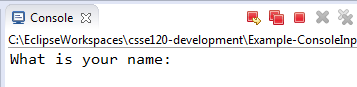 Input from the Console
Optional argument:  a PROMPT that is printed on the Console
s = input('Continue? (y/n) ')
The   input   function always returns a STRING.
The newline character corresponding to the ENTER key is NOT included in the string.
The prompt usually includes a space at its end to help the user separate the prompt from what the user herself types.
Input from the Console
Use the   int   function to convert a  STRING  into its corresponding  INTEGER
The   input   function always returns a STRING.
s = input('How old are you? ')
age = int(s)
if age >= 18:
    <allow the user to vote>

age_in_months = 12 * age
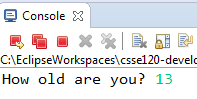 Composition:a function acting on the returned value from another function.
s = int(input('How old are you? '))
Use the   int   function to convert a STRING into its corresponding  INTEGER.
Use the   float  function to convert a STRING into its correspondingFLOATING POINT number.
Input from the Console
s = int(input('How old are you? '))
money = float(input('How much money do you have? '))
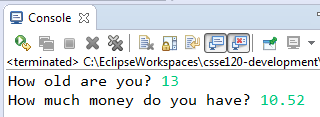 The   input   function always returns a STRING.
Input from the Console
The   int   and   float   functions ATTEMPT to convert their argument to a number
money = float(input('How much money do you have? '))
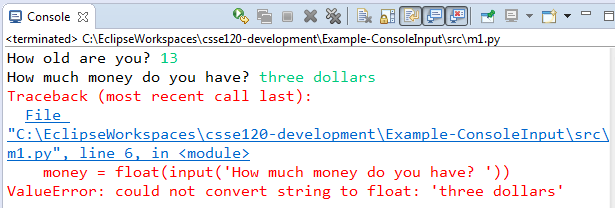 while True:
    try:
        money = float(input('How much money ...? '))
        break
    except ValueError:
        print('Enter a NUMBER, like 12.52.  Try again.')
        print()
Another video shows how to HANDLE such EXCEPTIONS, like this:
Input from the Console
You can process the string that   input  returns
s = input('Hit? (y/n) ')
if s.strip().lower().startswith('y'):
    is_hit = True
else:
    is_hit = False
s = input('Hit? (y/n) ')
is_hit = s.strip().lower().startswith('y')
s = '   Hello, HOW r YoU?!  \n Fine! \n\n   '
s.strip()  'Hello, HOW r YoU?!  \n Fine!'
s = 'yes it does'
s.startswith('y')  True
s = 'nyyyyyyyy'
s.startswith('y')  False
s = ' Hello, HOW r YoU?!'
s.lower()  ' hello, how r you?!'
Input from the Console
You can process the string that   input  returns
s = input('Hit? (y/n) ')
is_hit = s.strip().lower().startswith('y')
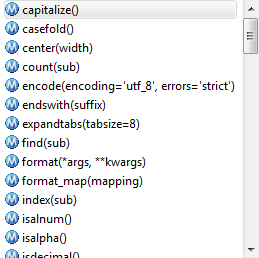 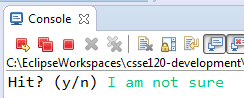 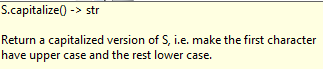 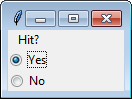 Input from the Console:  Summary
input   to get input from the user via the Console
int   to convert a STRING  into its    corresponding  INTEGER
float  to convert a STRING  into its    corresponding FLOATING POINT number
The   input   function always returns a STRING.
name = input('Enter your name: ')
age = int(input('How old are you? '))
money = float(input('How much money do you have? '))
Next videos show how to:
Do FILE input
Handle EXCEPTIONS that occur when doing input and other operations